Игры с песком и водой
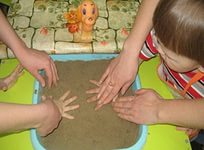 Воспитатель
1младшей группы
Бабенко В.В.
МАДОУ №83
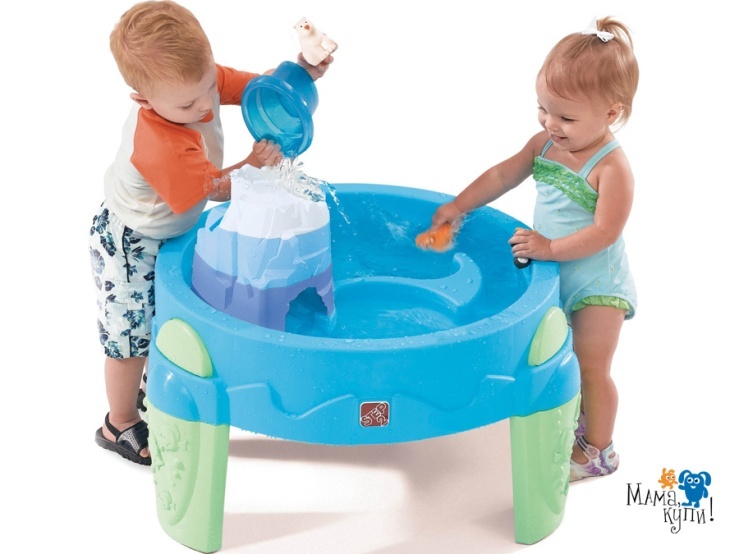 Игры с водой и песком – одна из форм естественной деятельности ребёнка. Они обладают почти неограниченными возможностями и способствуют развитию ребёнка во всех аспектах.
Условия:
Оборудование:
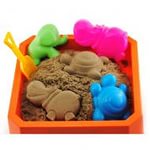 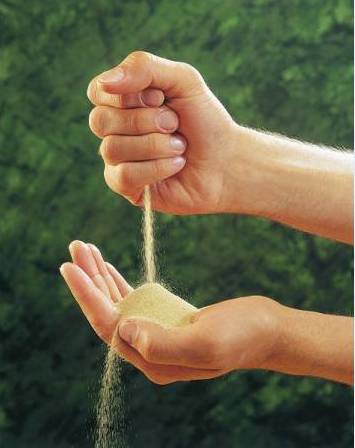 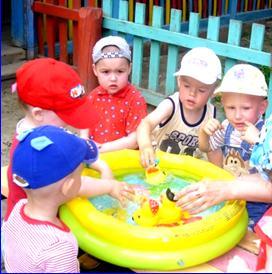 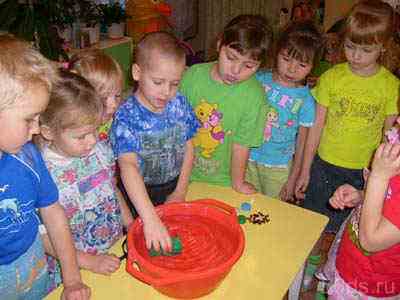 Формы работы:
                  - с подгруппой
                   - индивидуально
Содержание:
       - куличи(торты, башни, домики)
           -горки, дорожки,ворота,
           - тоннели, дворцы,терема
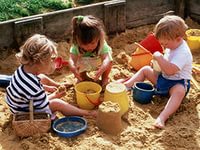 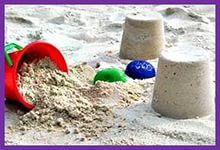 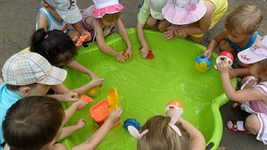 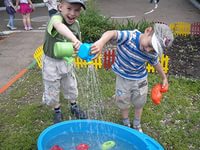 Методы и приемы
      с песком:
       - прием формовки ( полная, не    полная),
          - уплотнение песка,
          - опрокидывание,
         -   формирование,
         
          с водой:
         - погружение,
        - переливание,
        - плавание
Обыгрывание
Игры с песком
Организуя игры детей с песком, мы решаем следующие задачи:
           1. Развиваем тактильное восприятие, мышление, моторику.
           2. Формируем представление о свойствах песка.
           3. Развиваем интерес к экспериментальной  деятельности.
           4. Снимаем психологическое напряжение и агрессию.
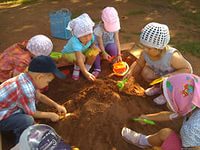 Игры с водой
Организуя игры детей с водой, мы решаем следующие задачи:
           1. Способствуем физическому развитию ребёнка (развиваем мелкую моторику, зрительную и двигательную координацию) .
           2. Знакомим ребёнка с окружающим миром, в том числе со свойствами воды.
           3. Расширяем и обогащаем словарный запас.
           4. Снимаем психологическое напряжение и агрессию.
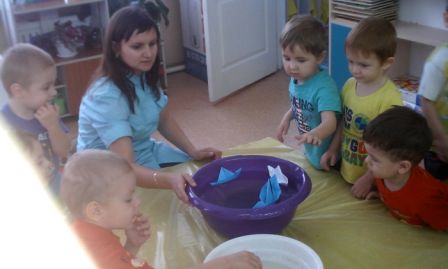 Правила безопасности
Песок нельзя: брать в рот обсыпаться, тереть глаза         грязными руками.
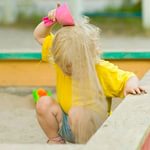